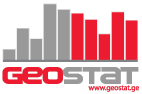 Измерение и Коммуникация Ценности Статистики: Вклад в Модернизацию и Преобразование 






Тенгиз Цеквава
6-7 октября 2016 г., Минск, Беларусь
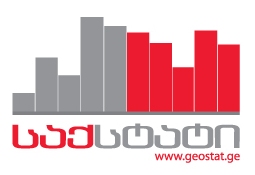 Содержание
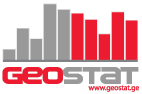 Цели Модернизации и Преобразования

Измерение и коммуникация ценности статистики: сколько пользователей у нас на самом деле?  

 Заключения
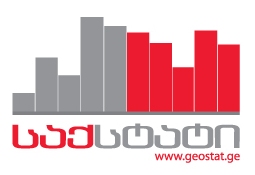 Программа преобразования
5 сфер (выделенных Г. Гамезом в Бишкеке) включают в себя вопросы:
Координации (общая перспектива, повестка, ориентиры)
Коммуникации (брендинг, ценность статистики, содействие политики)
Интеграции (институциональная структура, стандарты, структура качества) 
Модернизации (стандартная бизнес-архитектура, инновационные инструменты) 
Наращивания потенциала (оценки, стратегии, 
	тех. помощь, трейнинги)
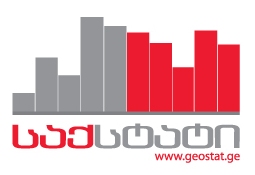 5 Целей Модернизации
В свою очередь группа высокого уровня по модернизации официальной статистики выделила свои 5 важных направлений:
Улучшение процессов и качества для оптимизации ресурсов, использование статистических стандартов ( GSBPM)
Производство «более легкими способами», с меньшей нагрузкой на поставщиков данных;
Использования существующих данных (большие данные)
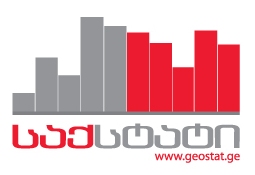 5 Целей Модернизации
В свою очередь группа высокого уровня по модернизации официальной статистики выделила свои 5 важных направлений:

Создание среды, способствующей использованию и распространению методов, данных, процессов (прозрачность, метаданные, микроданные…)

Обеспечение организационных изменений   и стратегического  руководства  высшего уровня.
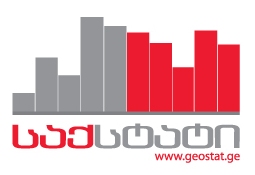 Модернизация и Преобразование: 
скрытые допущения (прод.)
Цели МиП подразумевают:
Полное использование ресурсов: НСО производят все или большинство «требуемых» обследований (по европейским стандартам)
НСО полностью владеют админ. данными («хорошего» качества), они могут обеспечить качество и экспериментировать с разными видами админ. данных; поставщики админ. данных приветствуют данные инициативы
НСО создают стратегическое партнерство и исследуют источники больших данных (опять же, проблем с ресурсами не возникает)
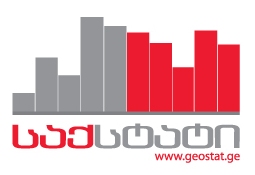 Модернизация и Преобразование : 
скрытые допущения (прод.)
Цели МиП подразумевают:
НСО гибко управляют бюджетом и количеством персонала, свободно распоряжаясь достигнутой экономией средств (напр., для повышения оплаты штатников, у которых вырастает нагрузка из-за увеличения обследований и админ. данных) 
Рынки эффективны, т.е. НСО могут привлекать и сохранять любых профессионалов в требуемом количестве при наличии денег (напр., специалистов по выборке, ИТ, методологов и т.д.) 
Система образования производит адекватных выпускников которые повышают квалификацию посредством трейнингов
Модернизация и Преобразование : 
скрытые допущения (прод.)
Измерение Правительство – НСО представляет целый ряд дополнительных последствий для МиП; 

Таким образом основным вопросом представляется:
	
	Могут ли НСО выполнить цели МиП до того, как ряд стандартных вызовов еще не решены?  
	Является ли МиП Is M&T возможностью (решением) или задачей следующего уровня?
Измерение Ценности Статистики
Исходя из вышесказанного, коммуникация ценности является основанием для осуществления трансформации статистики 

Используя терминологию Целевой Группы по Ценности Статистики, мы можем использовать «объективные» и «субъективные» индикаторы, хотя представленная картина довольно размыта
Измерение Ценности Статистики (прод.)
Объективные индикаторы (посещение веб-сайтов, количество стат. запросов, публикаций и цитирований в прессе, т.п.) указывают на возрастающий интерес к статистики 

Исследование удовлетворенности пользователей в большей части также показывают положительные тенденции 

Однако существенными недостатками индикаторов являются:- Темпы роста и абсолютный уровень: сколько посещений веб-сайтов, цитирований является достаточным для успеха?
	- Насколько удовлетворены пользователи: какова их информированность, требовательность и «солидарность» (напр. гос. органов)
Коммуникация ценности статистики: 
ориентация на пользователя
Из 8 рекомендаций Целевой Группы (в т. ч. Использование сравнительного преимущества ОС, формирования бренда ОС, создания статистики для повседневних нужд, стартегического партнерства) основной является рекомендация #2: 
	Ориентируйтесь на пользователя
Но кто для нас является «центральными» пользователями?:
	- Есть ли у нас пользователи (с экон. точки зрения) отличные от правительства и международных организаций?
	- Можем ли мы представить примеры того, когда другие пользователи оказывали значительное влияние на изменение стат. производства за последние годы? 
	- Если ответ отрицательный, коммуникация ценности в принципе оказывается односторонней
Коммуникация ценности статистики: 
МинФин
Аргументы вроде «брендинг ОС», «политика, основанная на объективных данных, не работают

Контраргумент МинФина более весомый: “каждый год бюджетные заявки на 20-25% превышают ресурсы”

Общие подходы по бюджету бывают решающими (“никаких увеличений в ассигнованиях в текущем году”);

Без особого согласия правительства бюджет остается неизменным
Коммуникация ценности статистики: 
Способы
Как мы осуществляем «коммуникацию ценности»:
	- Абсолютные данные по бюджету и персоналу
	- Лоббирование других министерств (?)
	- Международные обязательства, рекомендации
	- Участие в гос. стратегиях и инициативах (включая евроинтеграцию)
Коммуникация ценности статистики: 
Другие пользователи
Не считая международные организации, другие пользователи слишком слабы для оказания влияния на статистическое производство 

Критика официальной статистики зачастую является путем к успеху для большого числа пользователей (ищущие сенсации журналисты, «эксперты» с «особым мнением», НПО с определенными целями, представители правительства «жалующиеся на зеркало» и т.п.)
Измерение и Коммуникация 
Ценности Статистики: Выводы
Модернизация и программа Преобразования требуют высокого уровня статистического производства и организации 

Измерение ценности ОС является настолько же трудной задачей, насколько ее коммуникация 

Согласно базовым законам экономики, НСО в конечном итоге концентрируются на одном отдельном пользователе

Евроинтеграция является одной из немногих «осязаемых» ценностей

«Наиболее объективным индикатором» ценности ОС является абсолютное финансирование ОС в отношении ВВП и относительные темпы его роста
Geostat
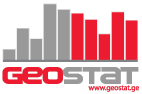 M
Спасибо за внимание!
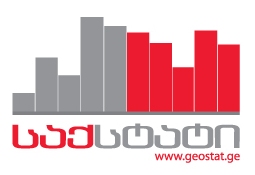